Leukopoiesis
Leukopoiesis- form of haematopoiesis  in which WBC, or leukocytes are formed 
	in bone marrow in bones in adults/ hematopoietic organs in  fetus. 
White blood cells,  formed from the differentiation of  pluripotent hematopoietic 
	stem cells which give rise to several cell lines with unlimited  differentiation  
	potential.  
These immediate cell lines, or colonies, are progenitors of red  blood cells , platelets
	and the two main groups of  WBCs, myelocytes  and lymphocytes
Myelocytes leads to myelogenesis (generation of granulocytes and Monocytes)
Lymonhocytes  leads to generation of B and T lymphocytes
Leukopoiesis
The progineter cell  for all blood elements is CFU-GEMM (Myeloid stem cell)

This stem Cell give rise to :
 Granulocytes 
Erythroblast 
Macrophage
 Megakaryoblast
CFU-GEMM
Myeloblast
Lymphoblast
CFU-M
CFU-G
CFU-Ba
CFU-Eo
T-lymphocyte
B-lymphocyte
Leukopoiesis
CFU-GEMM
GM-CSF, G-CSF,
 M-CSF
and IL-3
GM-CSF 
and IL-3
GM-CSF 
IL-3, IL-5
CFU-GM 
(Common Precursor) (Neut.+Mono.)
CFU-Eo
CFU-Ba
GM-CSF, 
M-CSF
IL-3
GM-CSF, G-CSF,
 and IL-3
CFU-M
CFU-G
Stages of Granulopoeisis
Some stages for development of all granulocytes are common-No  distinction can be made  among different  cell lines.  Stages are:
Myeloblast-- promyelocyte-- myelocyte– metamyelocyte--band cell, and segmented granulocyte
Development of Neutrophils
Myeloblast

Earliest recognizable cell in the granulocytic maturation process. 

About 15 to 20 μm in diameter

Large round to oval nucleus,

Small amount of basophilic cytoplasm.

Nucleus contains 2 to 5 nucleoli, nuclear chromatin is fine and reticular 	in bone marrow in bones in adults/ hematopoietic organs in  fetus.
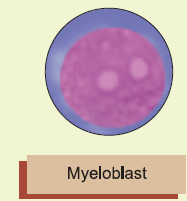 Development of Neutrophils
Promyelocyte  

Next stage in the maturation .

Cell become slightly larger in size than myeloblast.

Primary or azurophil granules appear at the promyelocyte 
	stage.

Nucleus contains nucleoli as in myeloblast stage.

However, nuclear chromatin shows slight condensation.
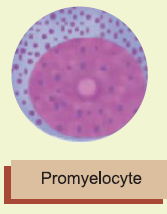 Development of Neutrophils
Myelocyte  

Stage is characterized by the appearance of secondary  or
	specific granules (neutrophilic, eosinophilic, or basophilic)

Myelocyte is  smaller cell with round to oval eccentrically 
	placed nucleus

More condensation of chromatin than in previous stage

Nucleoli absent

Cytoplasm  relatively greater  than in promyelocyte stage 

Contains both primary and secondary granules. Last stage, cell capable of  division
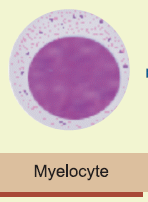 Development of Neutrophils
Metamyelocyte  

In this stage, the nucleus becomes indented , kidney shaped

Nuclear chromatin becomes moderately coarse. 

Cytoplasm contains both primary and secondary granules.

Band stage (stab form)

Characterised by band-like shape of the nucleus 

Constant diameter throughout 

Condensed nuclear chromatin
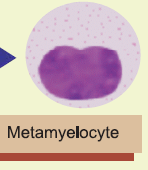 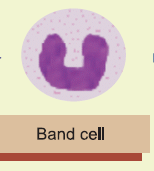 Development of Neutrophils
Segmented neutrophil
 
With Leishman’s stain, nucleus appears deep purple 

With 2 to 5 lobes  joined by thin filamentous strands.
 
Nuclear chromatin pattern is  coarse.
 
Cytoplasm stains light pink and has small, specific granules
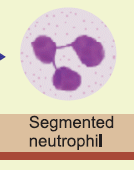 Development of Basophils
Under the stimulation of GM-CSF and IL-3, the CFU-GEMM differentiates into CFU-Ba
 
Myeloblast & Promyelocyte

Common to all granulocytes and no distinction can be made

Basophilic myelocyte & metamyelocyte

Specific granules start to appear in the myelocyte stage, 
As the cell develops into the metamyelocyte stage, mitosis ceases

Basophil

Final nuclear shape is masked by the high density of cytoplasmic granules.
Development of Eosinophils
Under the stimulation of GM-CSF, IL-3 and IL-5 the CFU-GEMM differentiates into the CFU-Eo

Myeloblast & Promyelocyte

Common to all granulocytes and no distinction can be made

Eosinnophilic myelocyte & metamyelocyte

Specific granules start to appear in the myelocyte stage, 
As the cell develops into the metamyelocyte stage, mitosis ceases

Eosinophil

Mature cell has a bilobed or trilobed nucleus. Species specific variations in granule size once stained